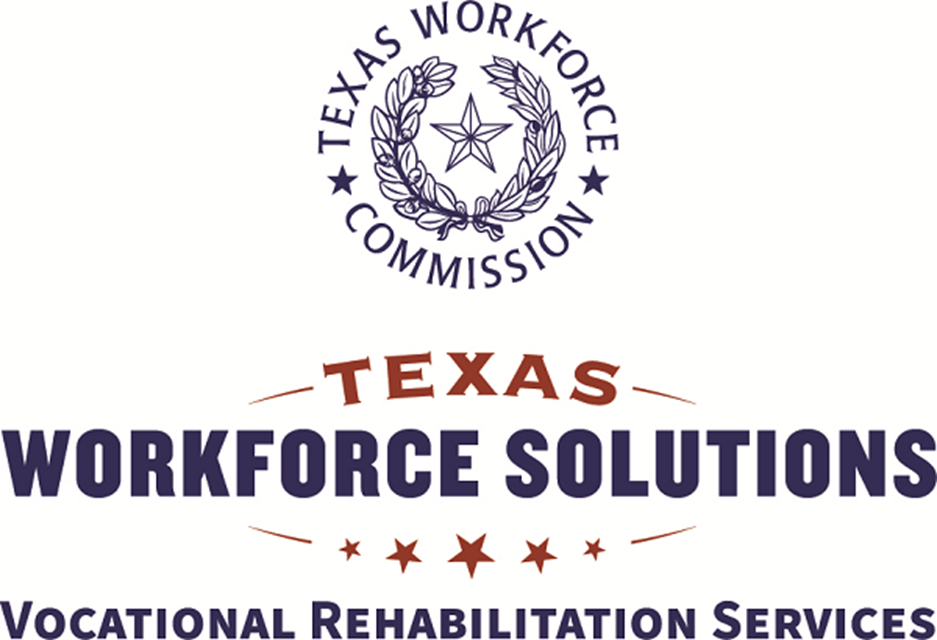 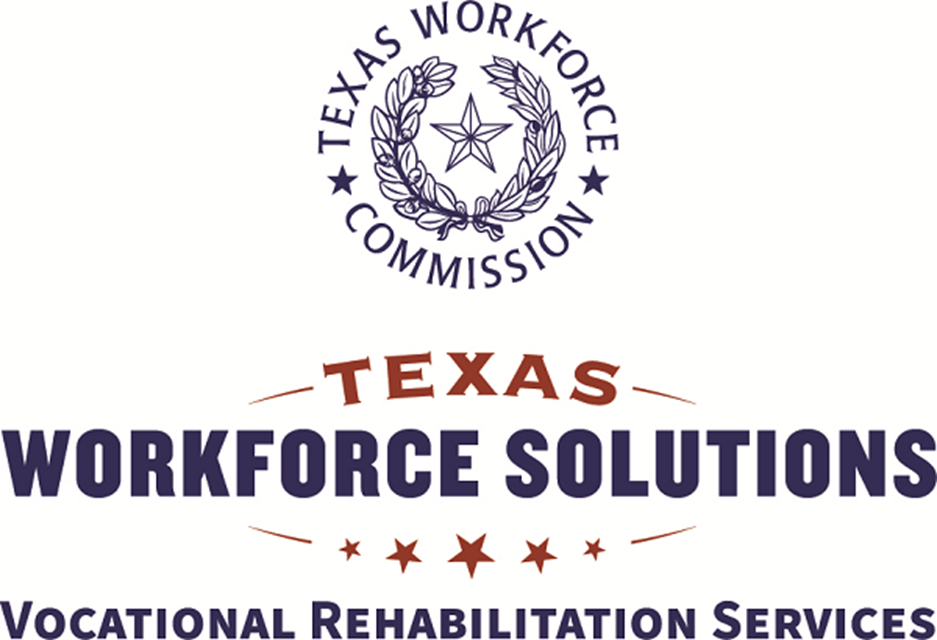 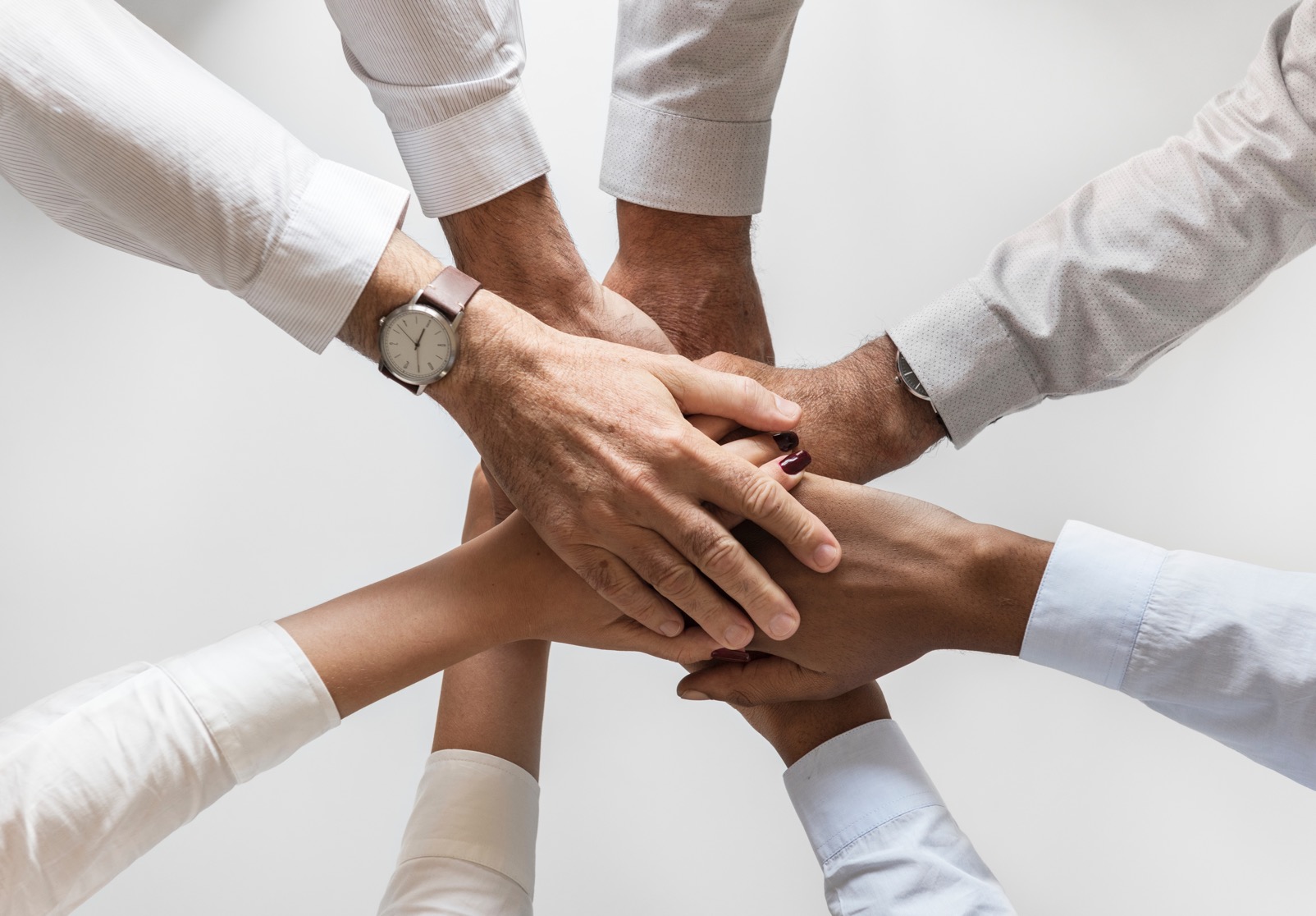 VR Provider Quarterly Meeting
September 29, 10-Noon CST
Welcome!
Poll Question-1
Are you receiving gov delivery notices from TWC-VR?


To subscribe, visit:
https://public.govdelivery.com/accounts/TXWC/subscriber/new 

Select: 
         Program for People with Disabilities
         Vocational Rehabilitation Contractors and Providers News
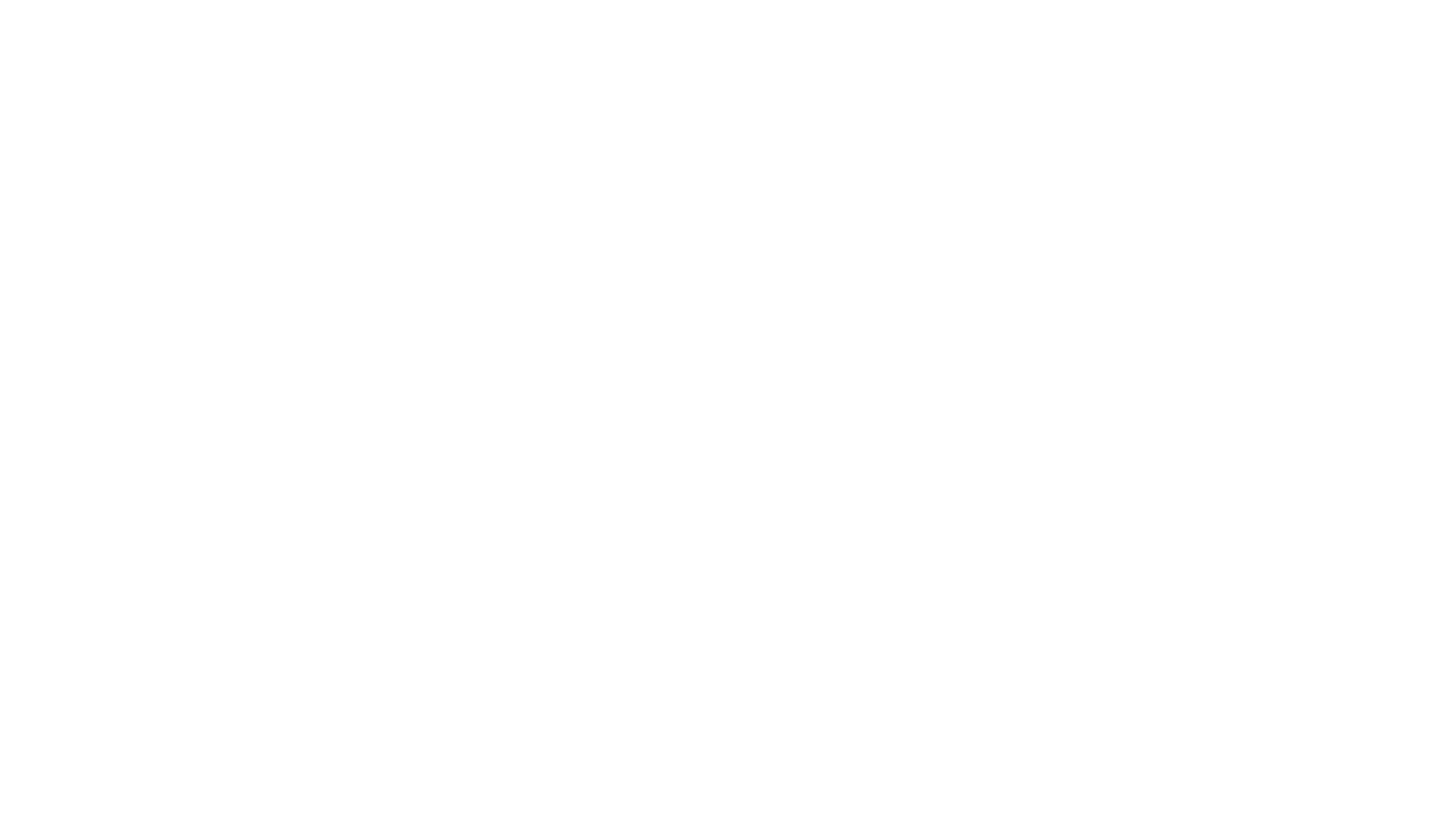 Welcome- Jason Vaden
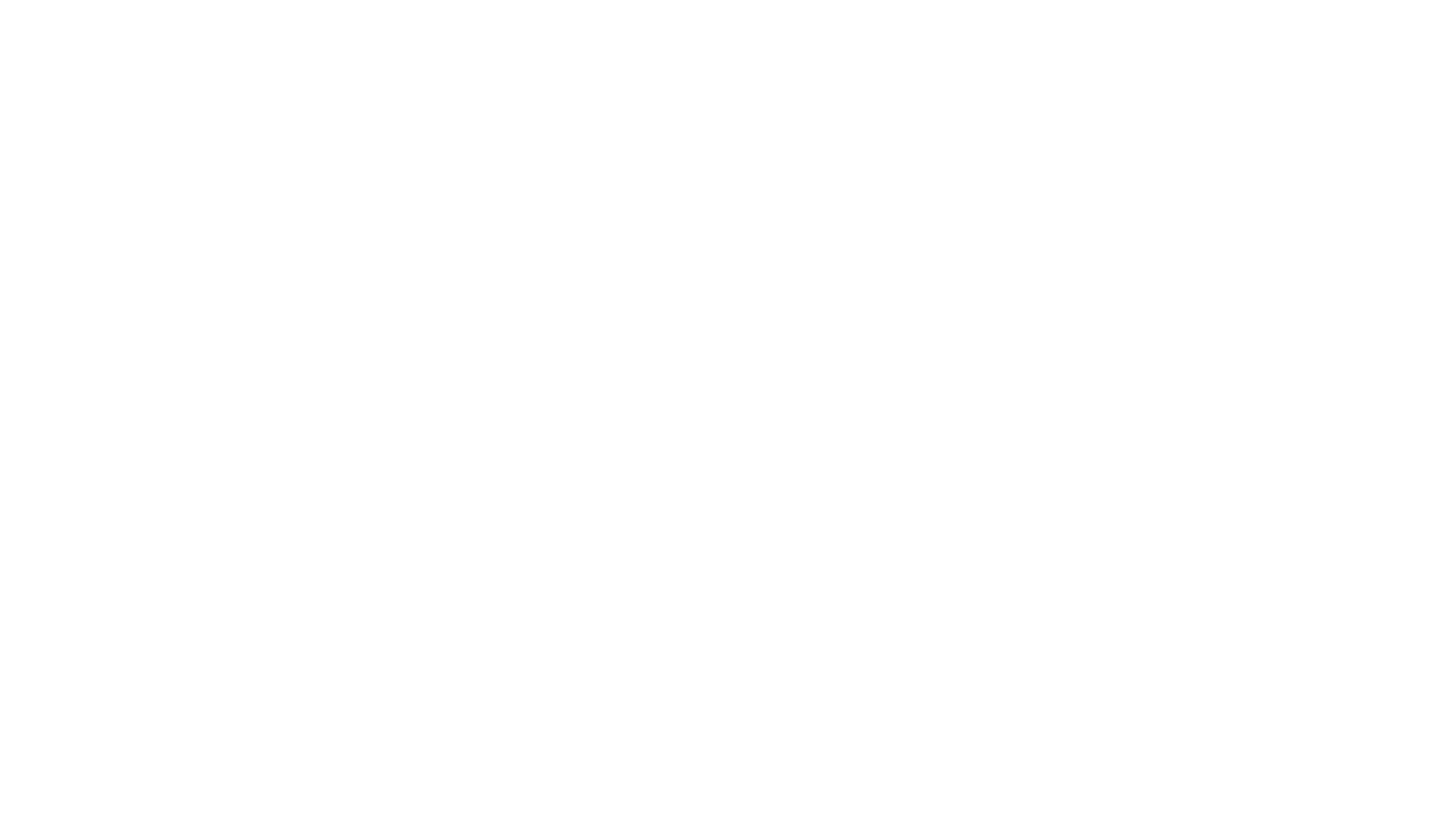 Agenda
Welcome and Housekeeping
Remarks from Regional Provider Representatives and Regional Staff
Vocational Rehabilitation Program updates
Presentation: TWC-VR and Home and Community Based Services Waivers 
Answers to Questions Submitted by Providers
Wrap-up, Next Steps, and Adjourn
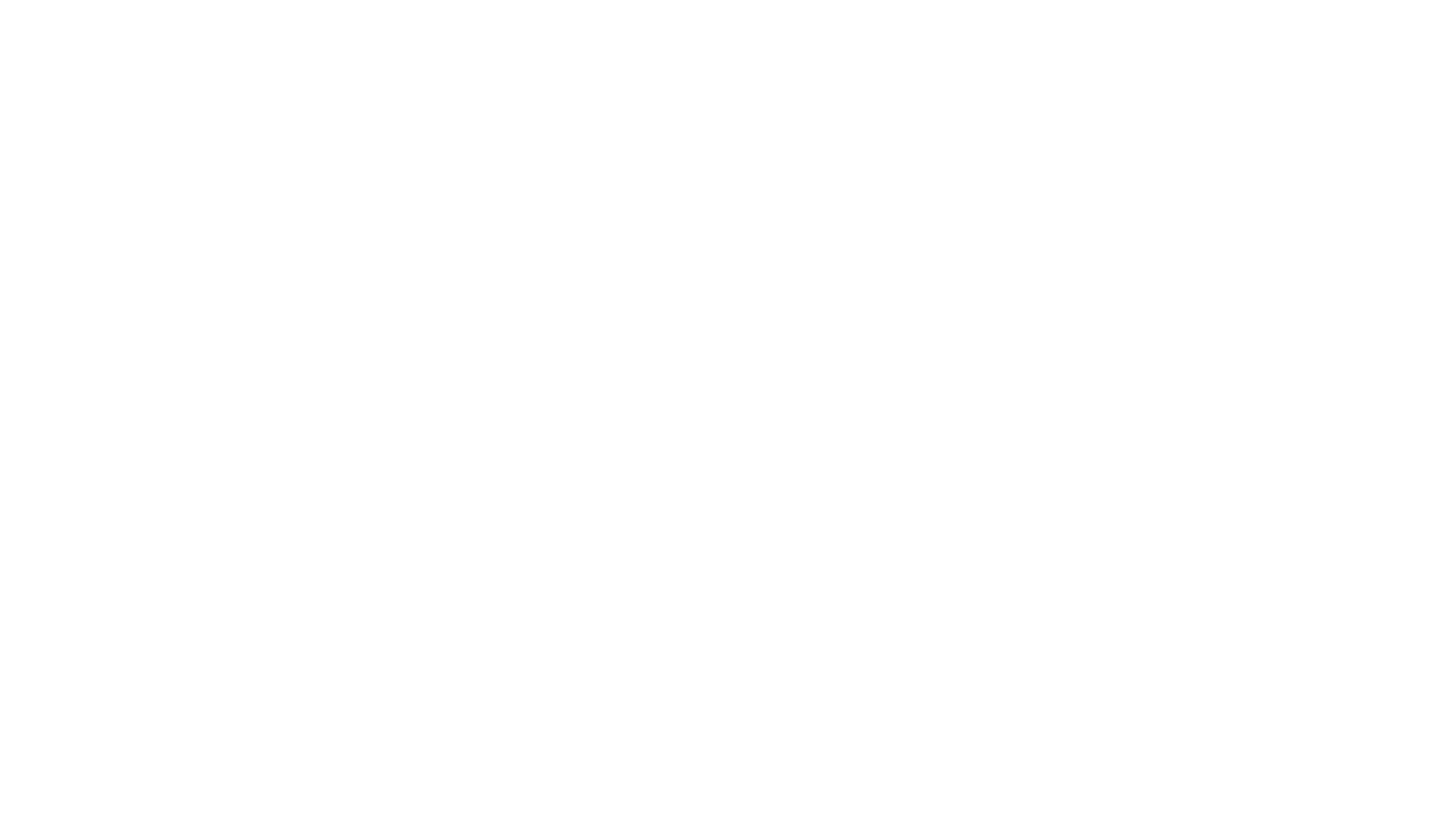 Rehabilitation Council of Texas Representative
Bobbie HodgesGoodwill North Central TexasDirector of Workforce RehabPhone: 817-332-7866 ext. 2039bhodges@goodwillnct.org
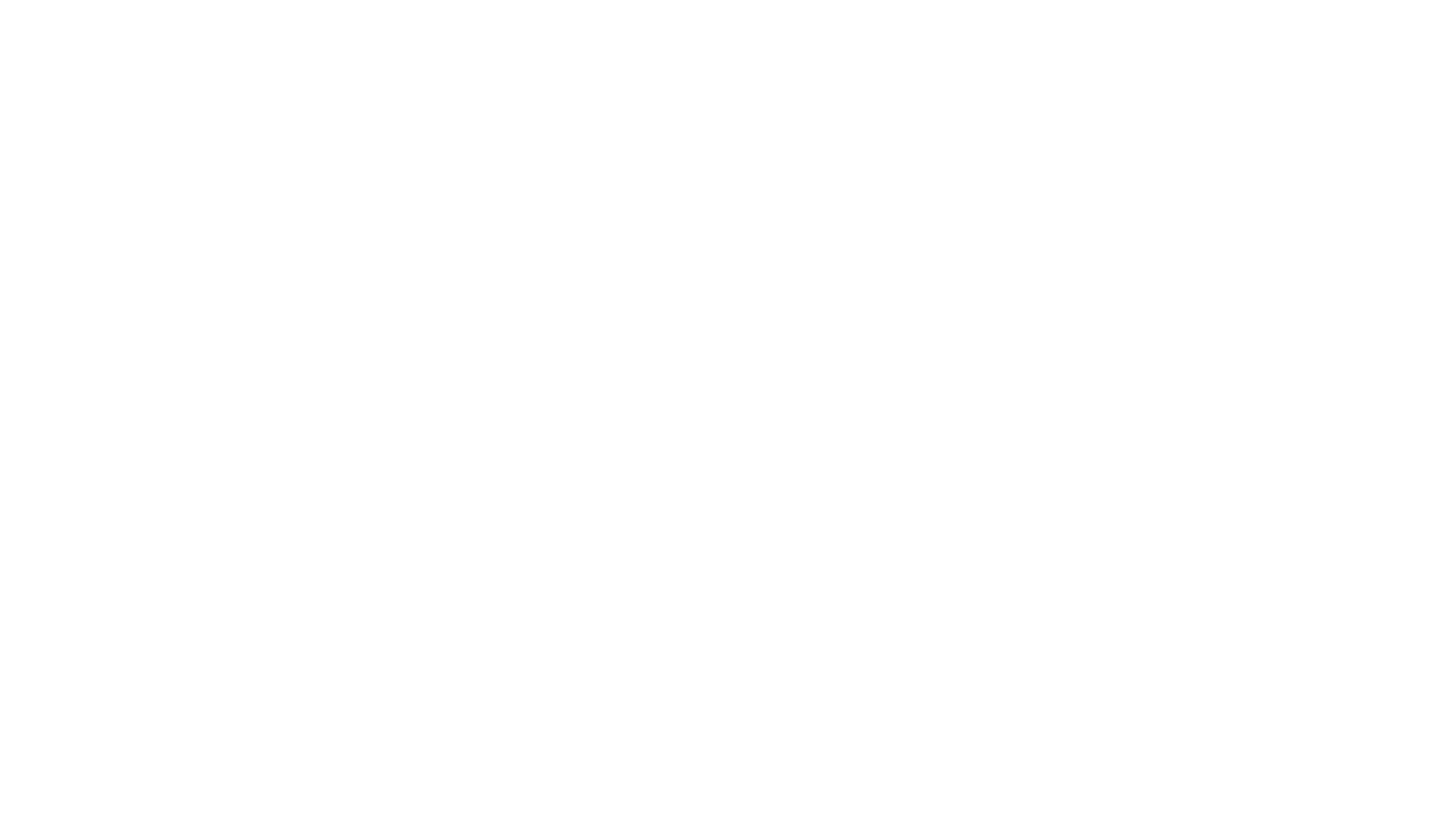 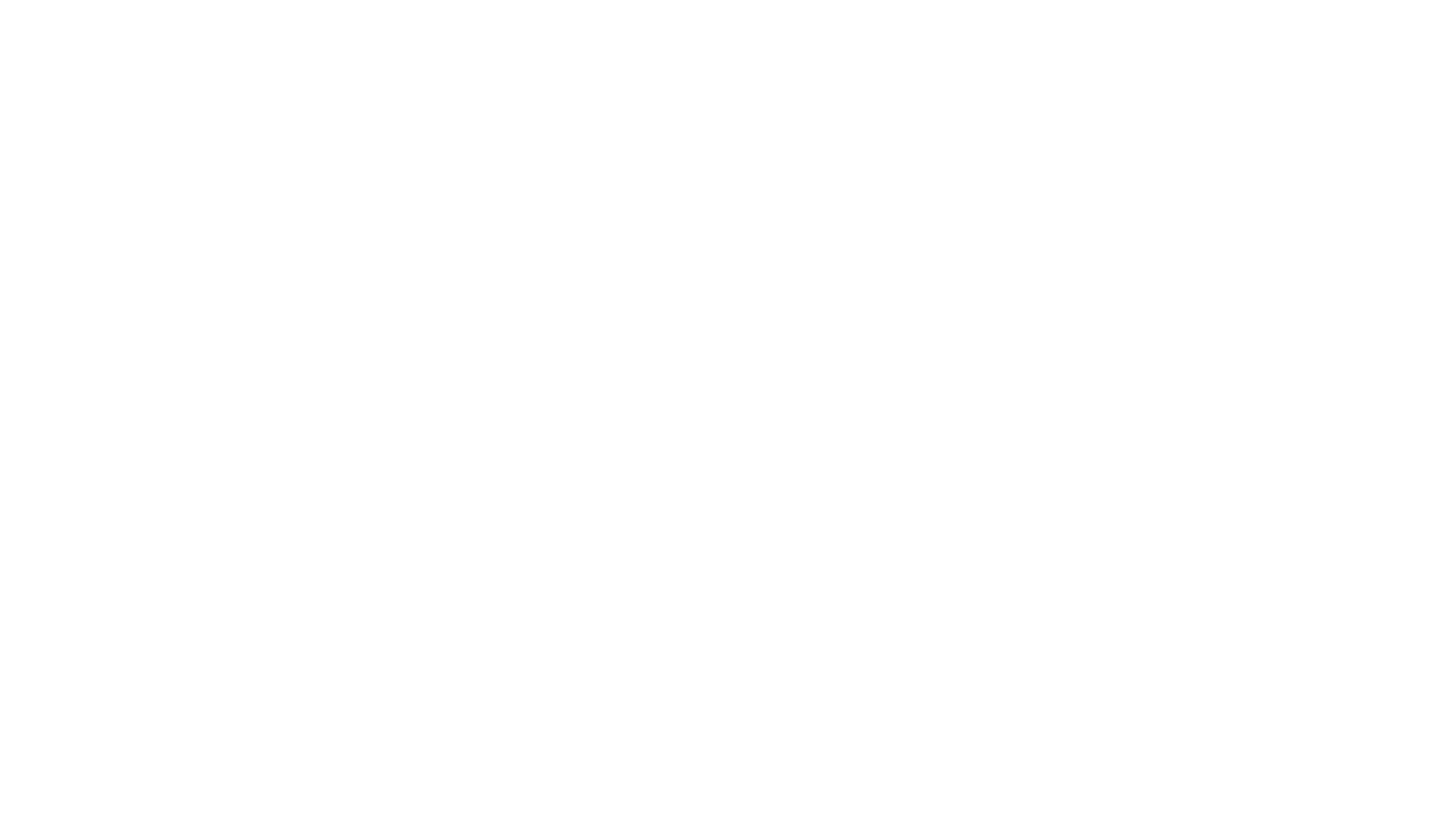 Region 1 Representative
Armando De Anda AD Employment Services, Inc.Director of Employment Services Cell: 915-799-9853Office: 915-228-9929adaemployment@outlook.com
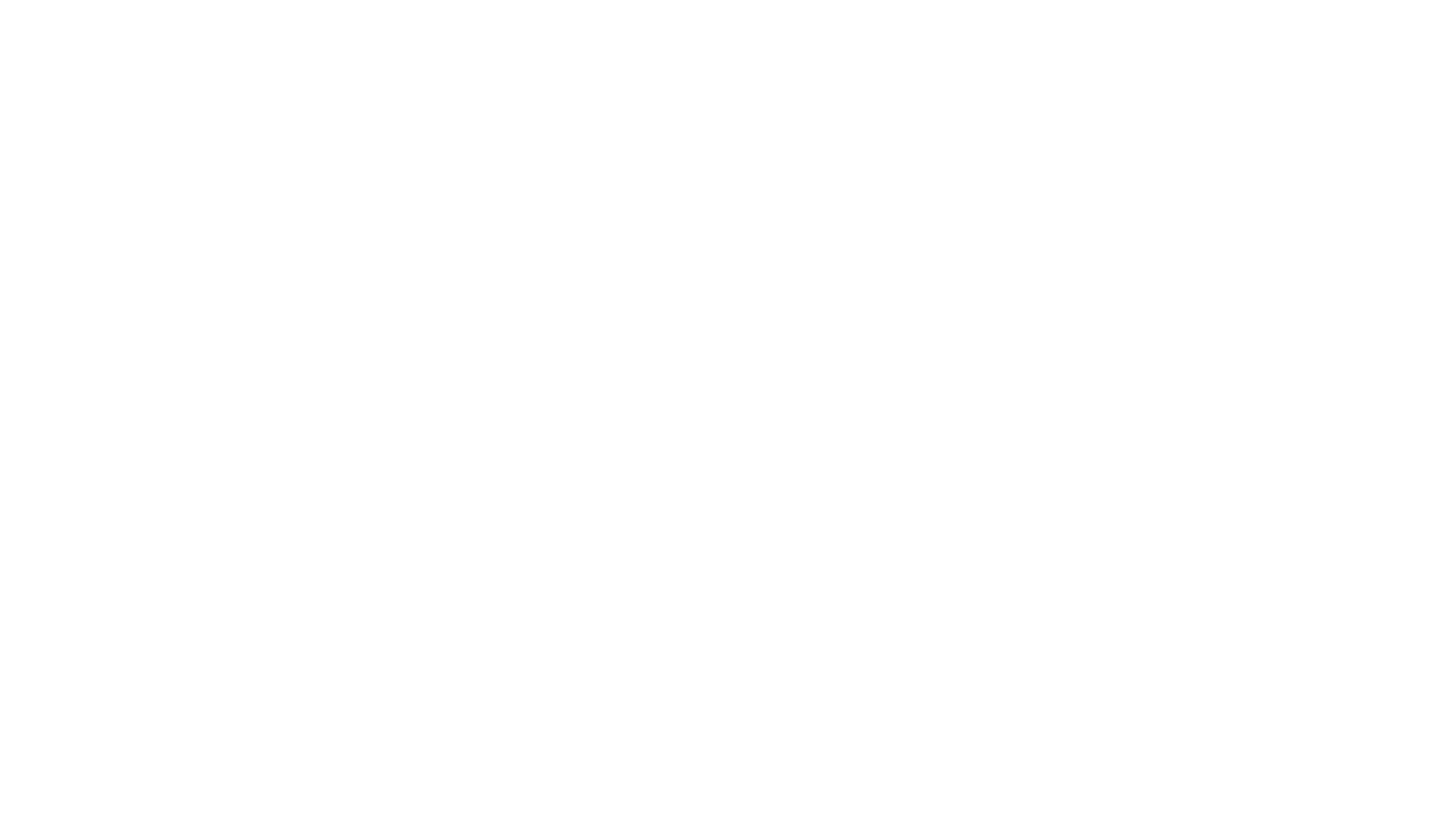 Region 1 Quality Assurance Specialist
Mike Lawson

Cell: 806-317-9453mike.lawson@twc.state.tx.us
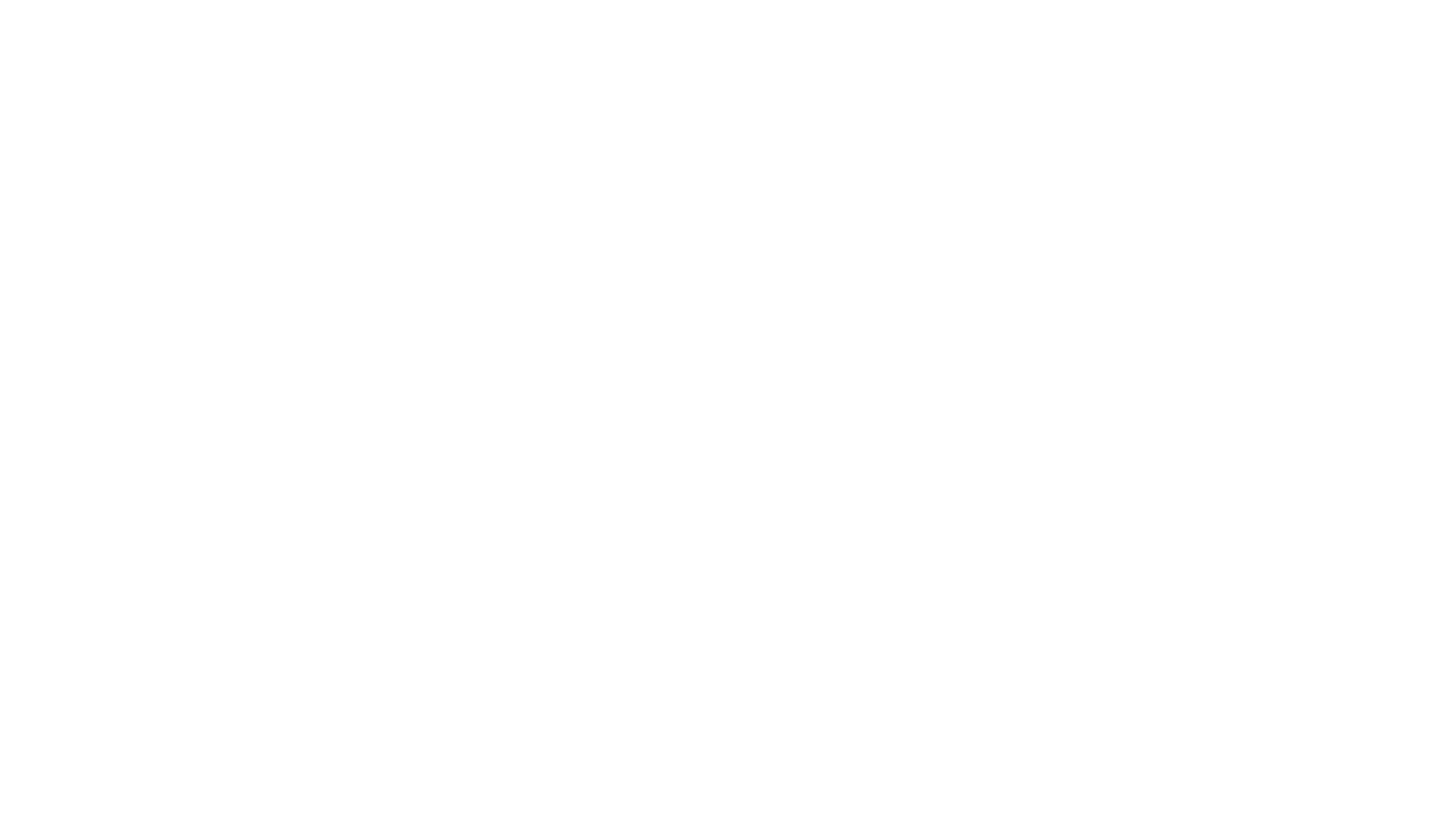 Region 2 Representative
Peggy Schmidt Lifepath SystemsProgram AdministratorPhone: 972-727-9133 x 2009PSchmidt@lifepathsystems.org
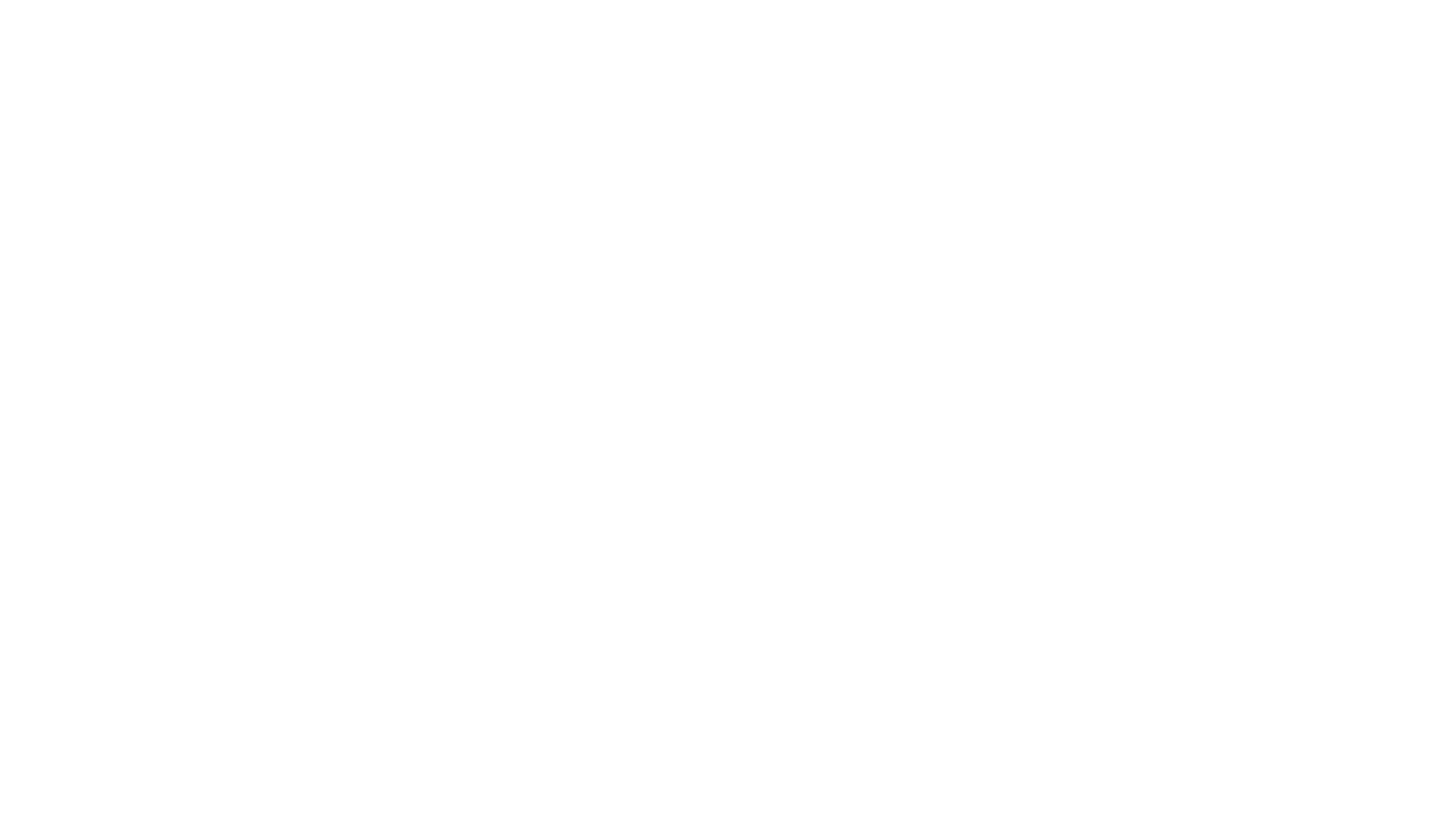 Region 2 Quality Assurance Specialist
Sandy Davis


Cell:  972-249-5225
Sandra.davis@twc.texas.gov
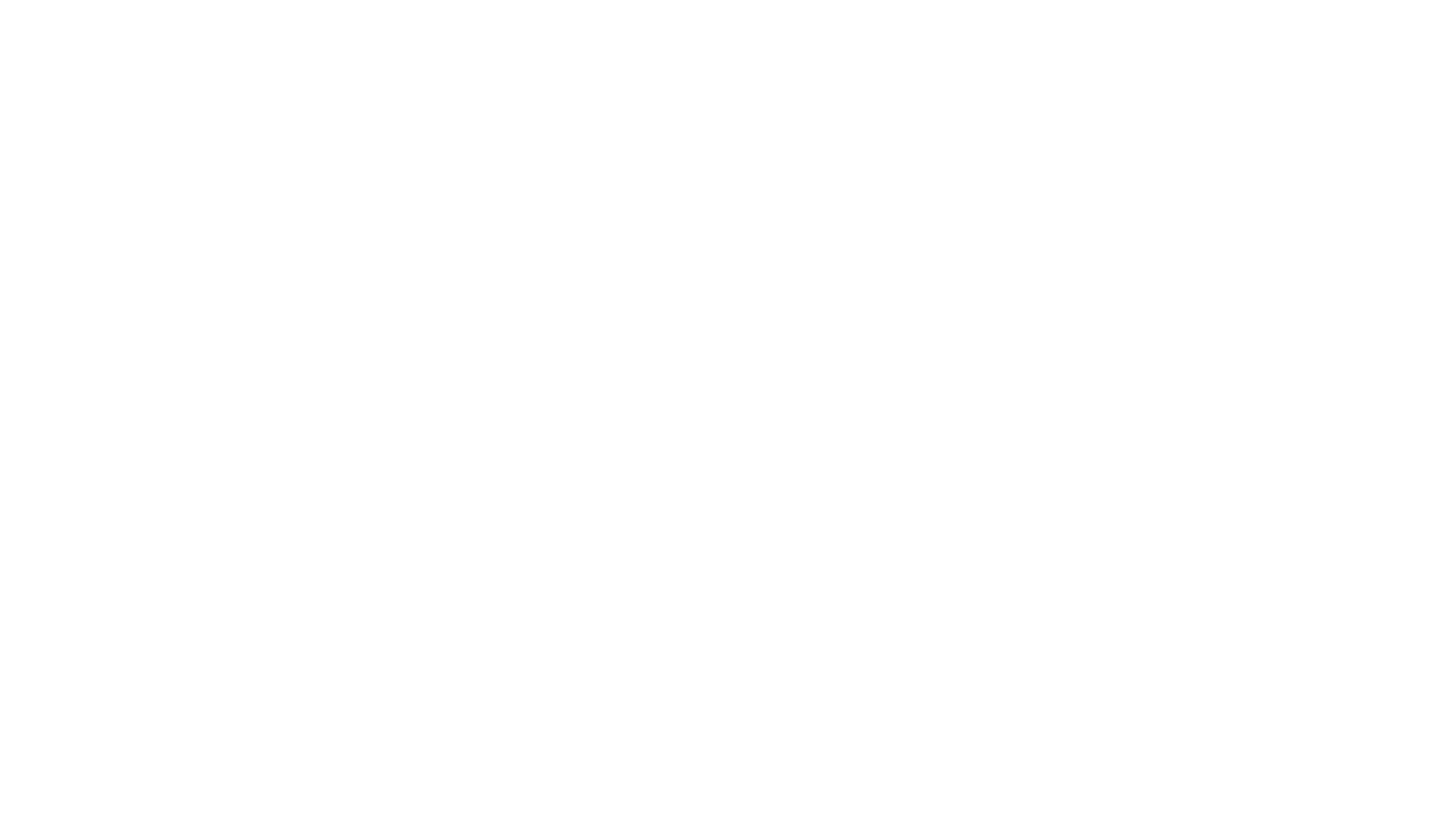 Region 3 Representative
Jessica RabeGoodwill Workforce Advancement Manager of Program ServicesPhone: 512-633-0792goodwillcentraltexas.org
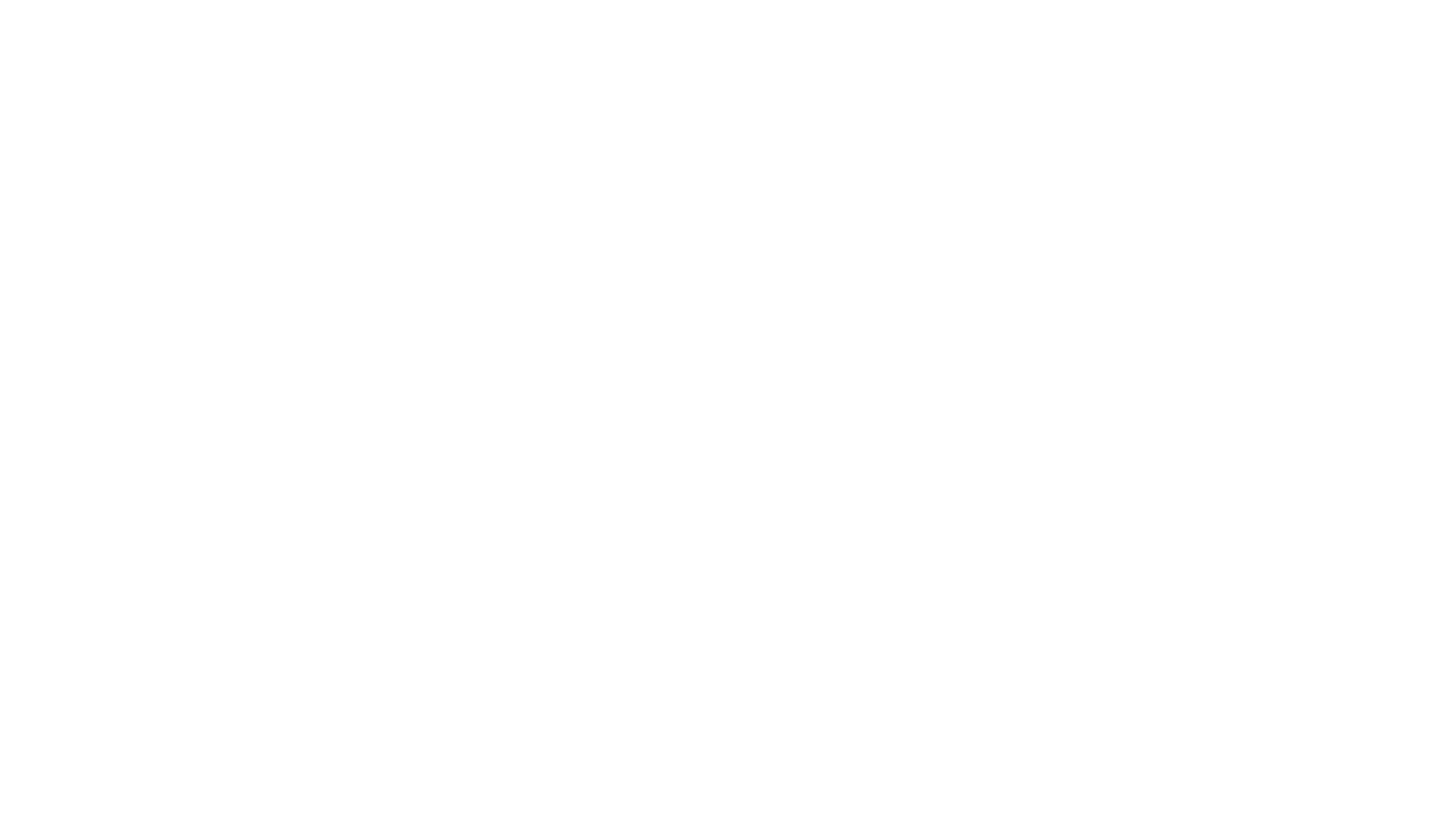 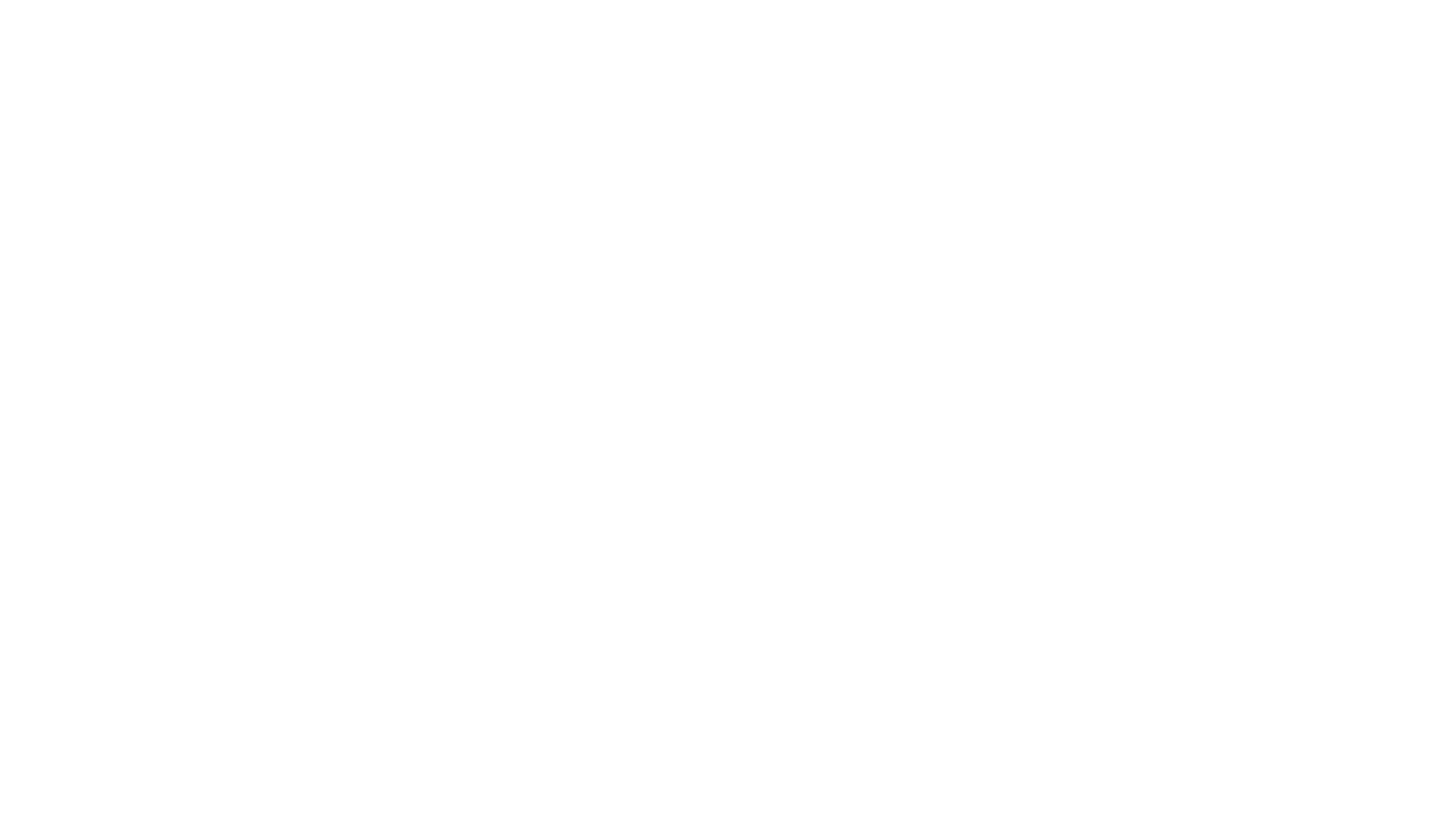 Region 4 Representative
Belinda Espree Burke Industries DirectorPhone: 936.-631.6130 Cell: 936-526-4728Belinda.Espree@myBurke.org
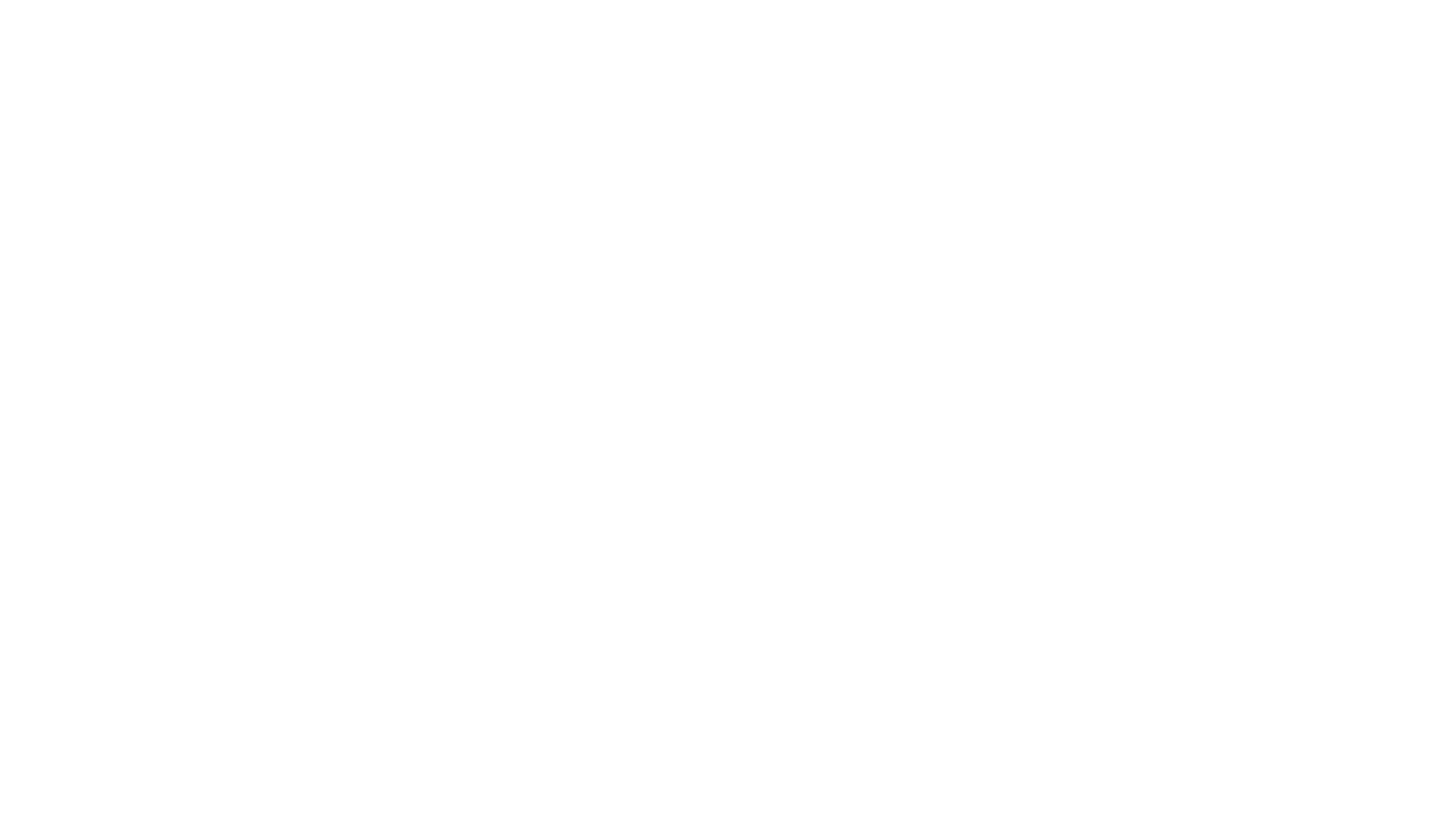 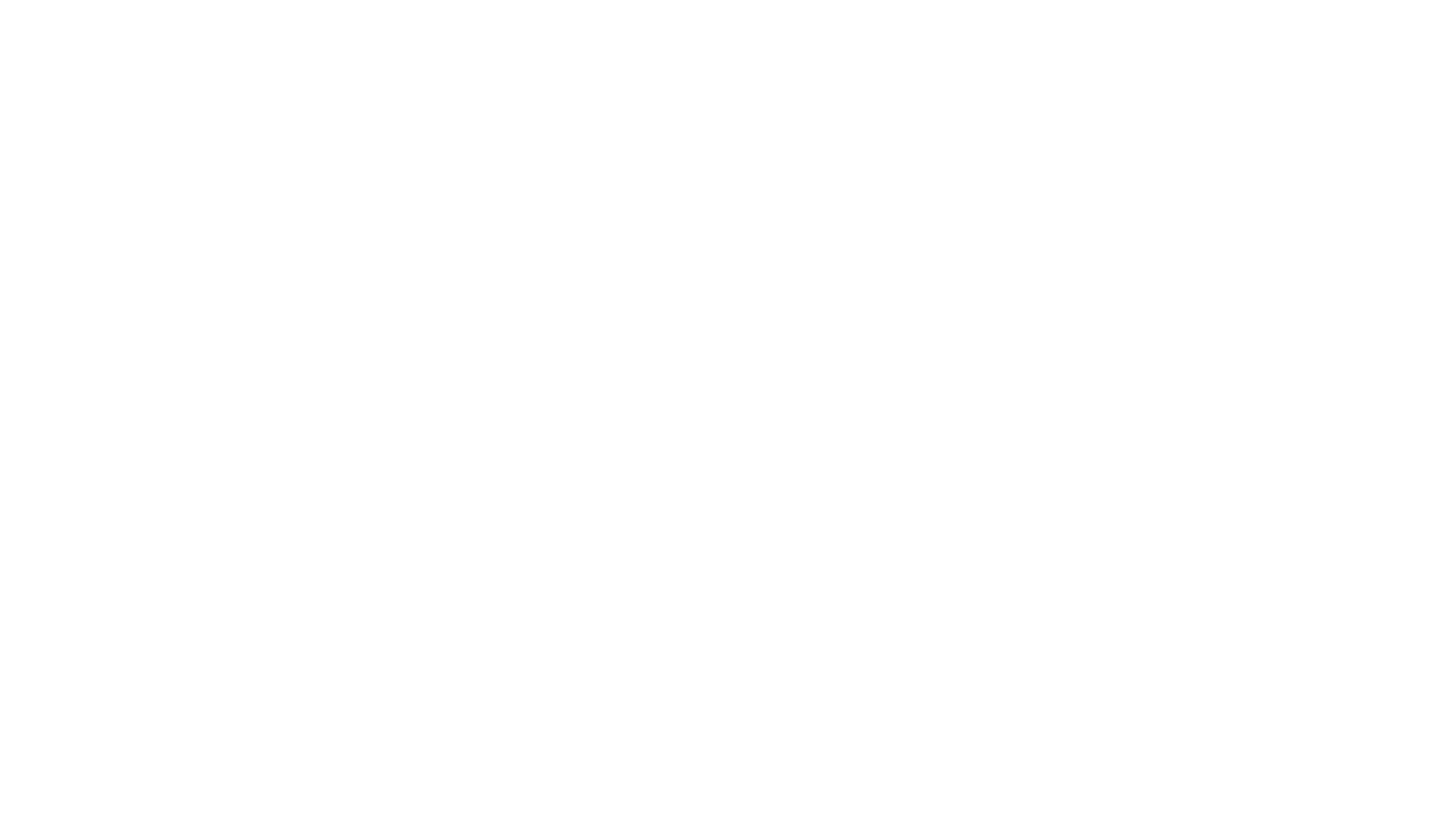 Region 5 Representative
Laura Alter Jewish Family Service Manager, Employment ServicesPhone: 713-986-7842 lalter@jfshouston.org
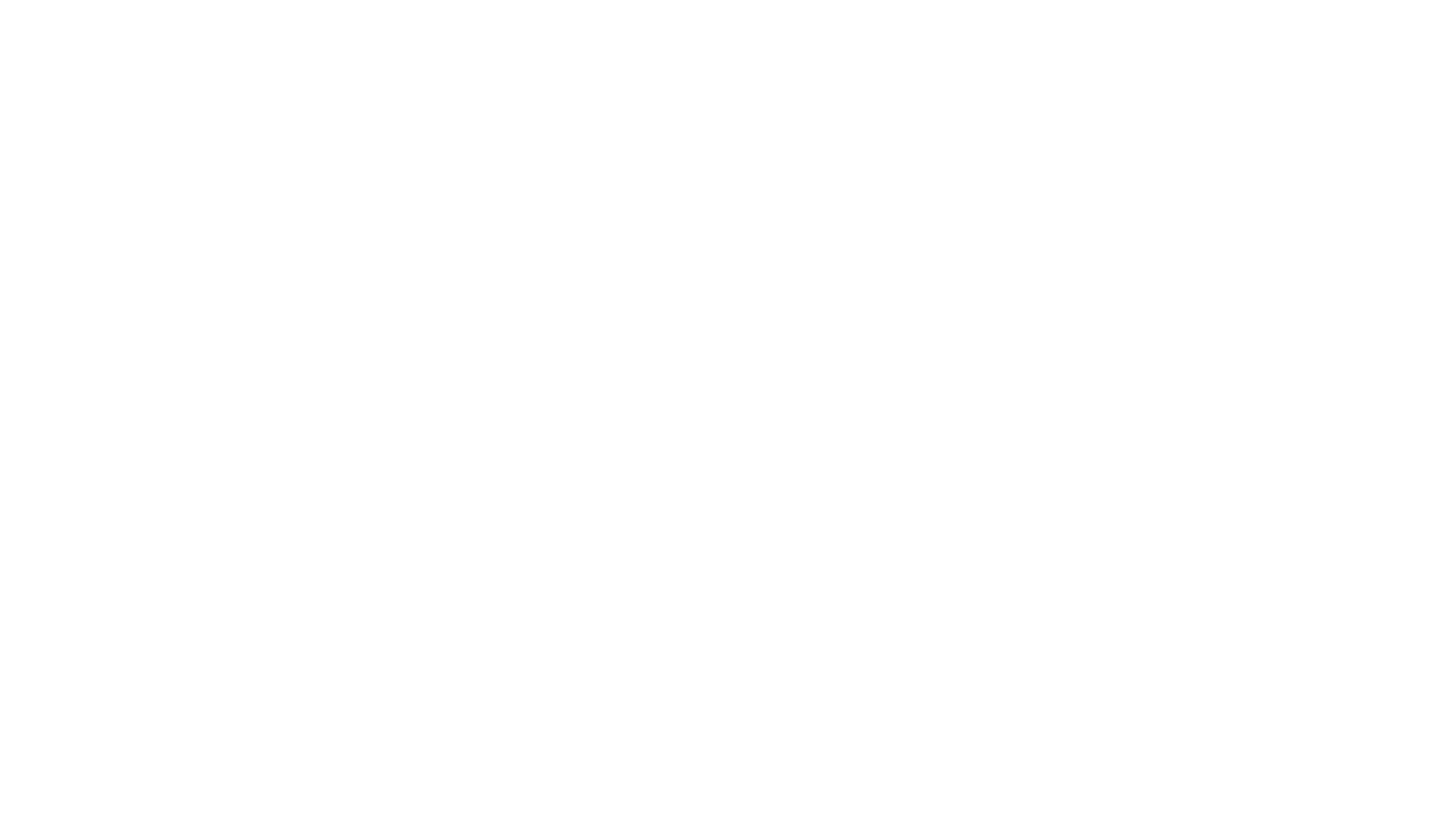 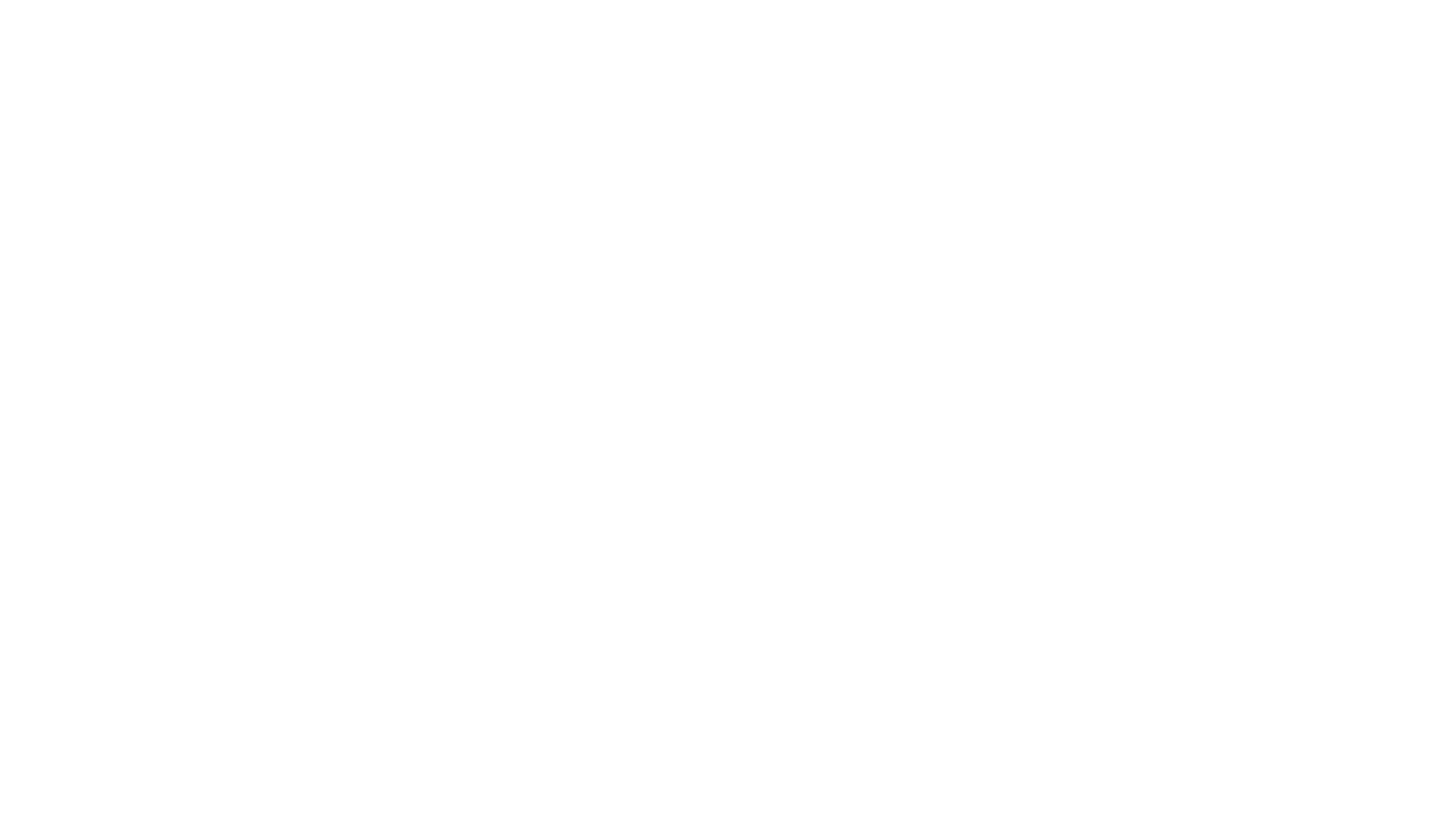 Region 6  Representative
Liana Davis PCSIDirector of Deaf Services/Employment SpecialistOffice:210.826.2062 ext.103Direct: 210.618.4631VP: 210-660-1184liana@PCSI.org
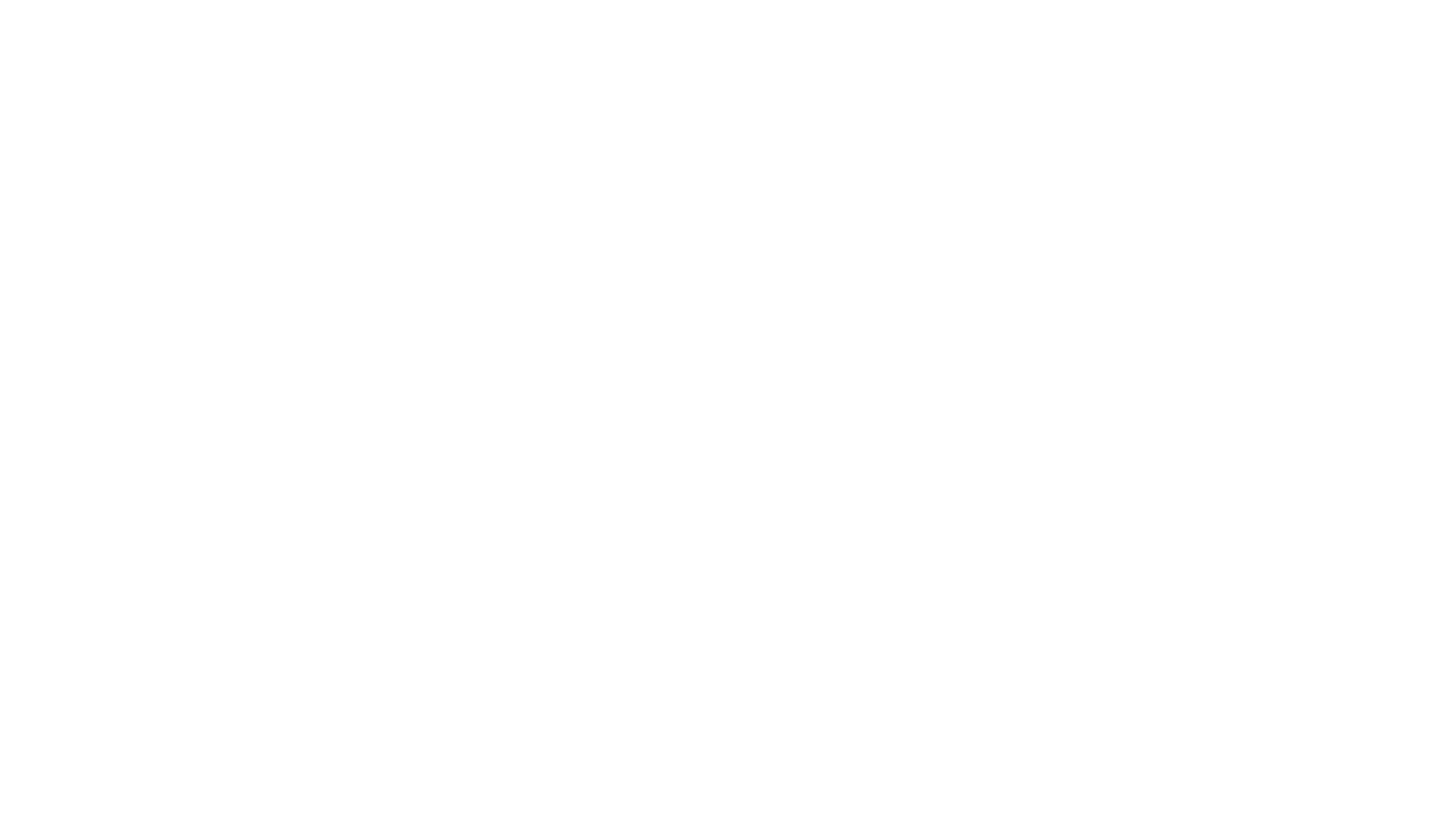 VR Updates
Naming Convention for Emails (SA Number, Case ID in the subject line of encrypted emails) 
Rate Increase
Business Transformation Project Update (including Supported Employment)
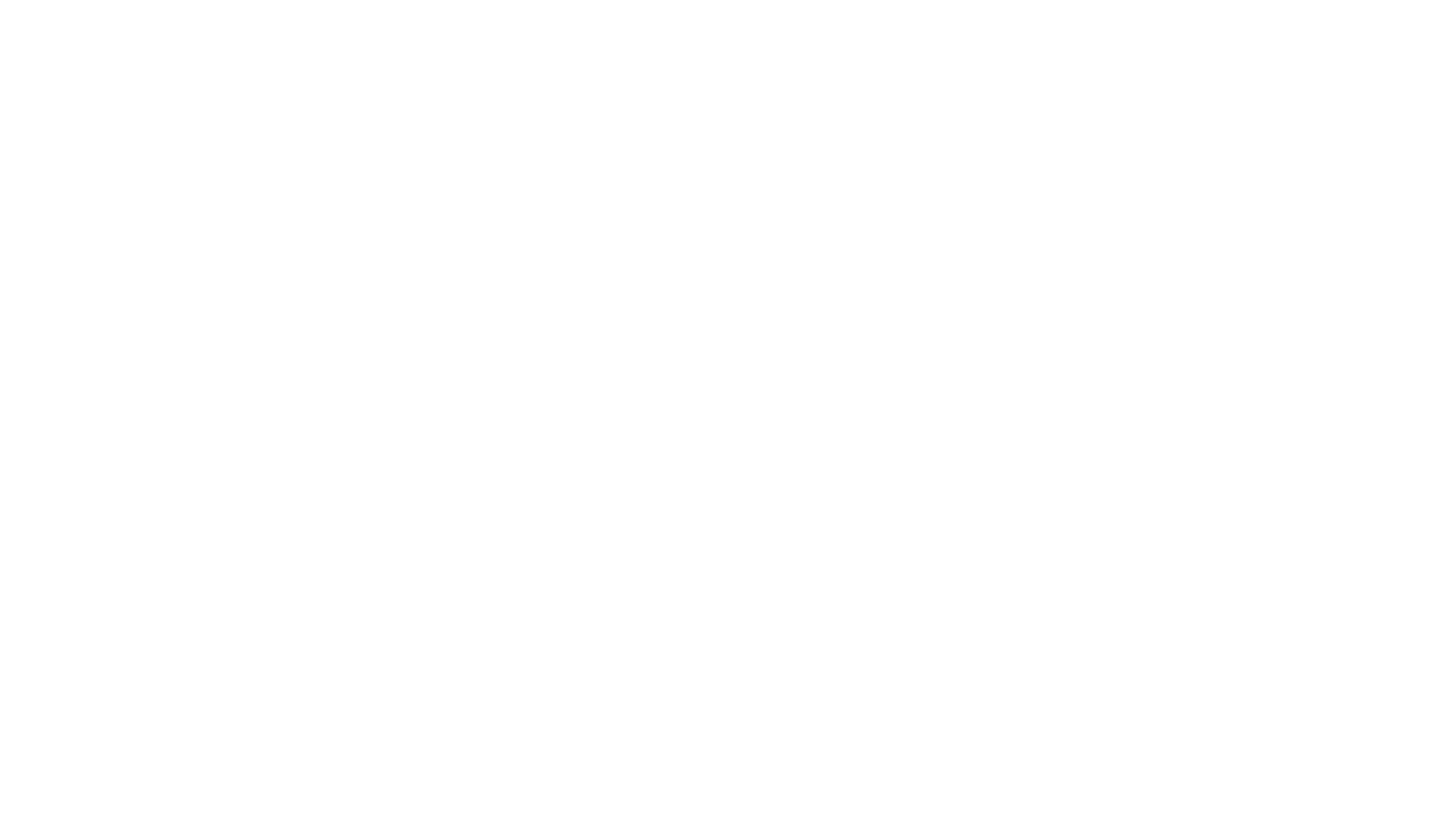 Poll Question-2
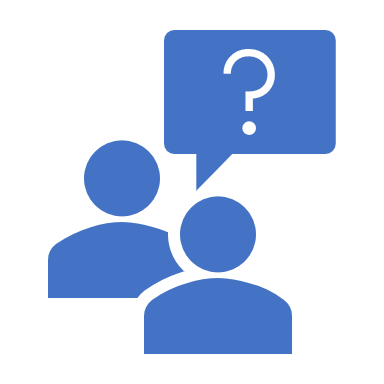 Have you met and/or communicated with your Region’s Representative?
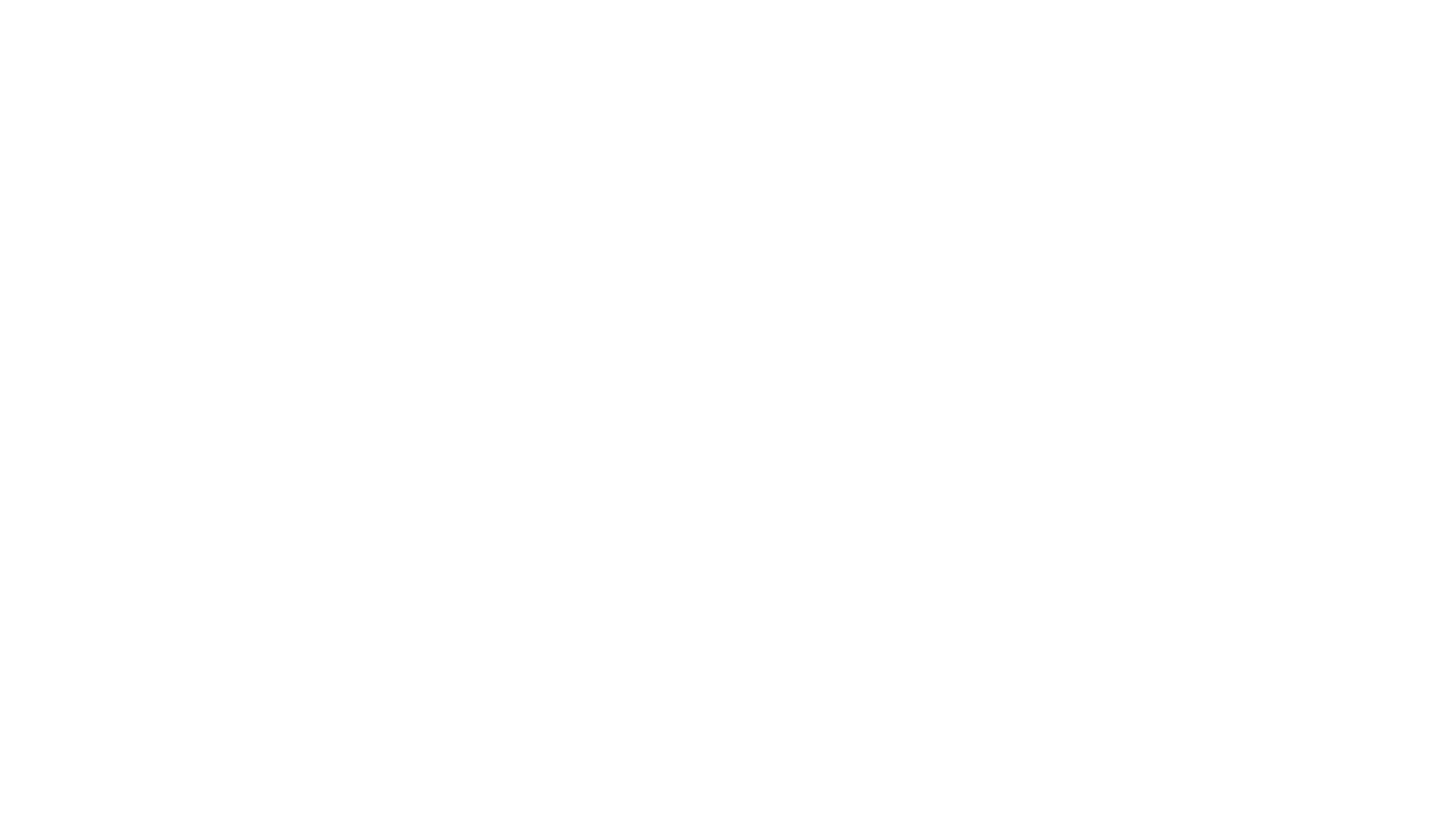 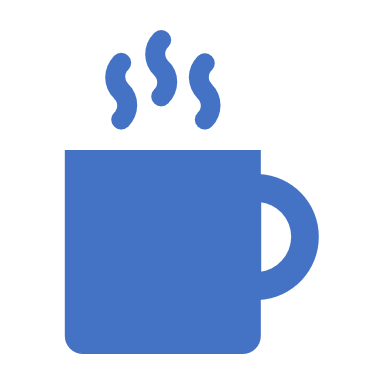 Break   Return in
TWC-VR and Home and Community Based Services Waivers
September 29, 2021
18
Texas’ HCBS , 1115 and 1915(i) Waivers
Home and Community Services (HCS)
Community Living Assistance and Support Services (CLASS) 
Texas Home Living (TxHmL)
Deaf Blind with Multiple Disabilities (DMBD)
Youth Empowerment Services (YES)
STAR +PLUS Waiver (SPW)
Medically Dependent Children’s Program delivered though STAR Kids (MDCP)
Home And Community Based Services-Adult Mental Health
19
TWS-VRS Supported Employment: Extended Supports at Benchmark Five
Texas’ Home and Community Based Services Waivers are the only ‘stable’ publicly funded source of extended supports that begin at Benchmark Five of TWS-VRS Supported Employment model.
Some, not all, Community Centers (formerly known as MHMR) have State General Revenue that can be used to provide limited extended supports on a job. 
The referring VRC should let you know if the customer receives waiver services.
20
Definition of Employment Assistance in All Eight Waivers
Employment assistance means assistance provided to an individual to help the individual locate paid employment in the community. Employment assistance includes: 
identifying an individual's employment preferences, job skills, and requirements for a work setting and work conditions; 
locating prospective employers offering employment compatible with an individual's identified preferences, skills, and requirements; and 
contacting a prospective employer on behalf of an individual and negotiating the individual's employment.

Documentation is maintained in the individual’s record that the service is not available to the individual under a program funded under section 110 of the Rehabilitation Act of 1973 or under a program funded under the Individuals with Disabilities Education Act (20 U.S.C. §1401 et seq.).
21
Supported Employment in All Eight Waivers (1 of 2)
Supported employment means assistance provided, in order to sustain competitive employment, to an individual who, because of a disability, requires intensive, ongoing support to be self-employed, work from home, or perform in a work setting at which individuals without disabilities are employed. 
Supported employment includes employment adaptations, supervision, and training related to an individual's assessed needs. 
Individuals receiving supported employment earn at least minimum wage (if not self-employed).
22
Supported Employment in All Eight Waivers (2 of 2)
A provider of supported employment may bill for such services as: 
(1) transporting the individual to and from the worksite, 
(2) activities related to supporting the individual to be self-employed, work from home, or perform in a work setting, and 
(3) participating in the service planning team meetings.

In the state of Texas, this service is not available to individuals receiving these services under a program funded under section 110 of the Rehabilitation Act of 1973. Documentation is maintained in the individual’s record that the service is not available to the individual under a program funded under the Individuals with Disabilities Education Act (20 U.S.C. §1401 et seq.).
23
TWS-VRS is Payor of First Resort for the Waiver Service Employment Assistance
A Federal citation in the approved waiver applications of Employment Assistance (EA) requires that an individual who has a slot in any of the eight waivers in Texas is required to contact TWS-VRS prior to billing for Employment Assistance.
After the individual has contacted TWS-VRS, the waiver provider can start to bill for Employment Assistance and continue to do so until the IPE has been signed.
Once the IPE has been signed, EA billing must stop until TWS-VRS Supported Employment Benchmark Five. At Benchmark Five the waiver provider starts to provide extended supports and bills waiver Supported Employment.
24
Sequencing of Services between VR and HHSC
25
TWS-VRS Standards for Provider 18.1 Supported Employment Overview
VR SE enables customers with the most significant disabilities to enter competitive integrated employment by:
•providing individualized assistance in finding an appropriate job match;
•providing ongoing support services; and
•establishing extended services, sometimes called long-term supports, for the customer to maintain a long-term competitive integrated employment outcome by:
◾identifying resources to deliver the extended services;
◾training extended services providers;
◾confirming that extended services are in place, if needed, to make sure the job is stable; and
◾ensuring all known needs are met before achievement of SE Benchmark 6, Service Closure.
26
If the VRC Doesn’t Tell You the Customer is Receiving  HCBS Waiver Services
If you think the customer is someone who needs waiver services, ask the customer if s/he receives those services.
If the customer doesn’t know and you have had contact with family/friends, ask them.
If someone tells you the customer has a waiver slot, tell the VRC.
If none of those work, ask the VRC.
27
You Ask About a Waiver and the VRC Says “I don’t know”
Ask the VRC to contact Sara Kendall or Nehtra Davis in state office.
We will find out if the person receives a waiver slot and let the VRC know that, as well as what documents VR needs to collect from the waiver provider and case manager.
28
Or Help Us Train the VRCs
Ask the VRC about a waiver when you receive the referral, especially if the referral is a TWS-VRS Supported Employment case.
If the VRC says they don’t know you can tell them you must have that information in order to proceed and advise them to contact Sara Kendall or Nehtra Davis in state office.
29
No Magic Happens at Benchmark Five…or Six
These are some of the things we have heard across the state from VR staff:
I thought the ESP provided the extended supports.
The ESP told me the customer was doing fine, so I didn’t pursue extended supports.
The ESP told me the customer didn’t need extended supports.
Where does the customer call to get extended supports? The case is at Benchmark Six.
I thought all the customer had to do was call the Community Center and they would get extended supports.
30
Identifying Resources to Deliver the Extended Services with No Waiver Slot
It should be extremely rare that a Supported Employment case is closed due to no extended supports.
The VRC should work with you on the options on the next slide.
31
Options for Extended Supports with No Waiver (1 of 2)
Find out if the Community Center has any SGR to use for employment services.
If the customer receives SSI or a Title II disability benefit s/he may be able to purchase job coaching using a work incentive at Benchmark Five.
Find out if there is a family member or friend who is willing to do the job coaching starting at Benchmark Five at no cost.
Ask the family if they are willing to pay out of pocket for job coaching starting at Benchmark Five.
32
Options for Extended Supports with No Waiver (2 of 2)
Option Five:  When Options One through Four Don’t Work.
As an ESP you will need to search for a business that will provide the supports the customer needs to maintain employment.
Typically, this will be a small family-owned business.
Typically, the job will need to be carved or restructured.
It is always part of an ESP’s job to look at every business within reasonable distance of a customer’s home for the environment and the tasks that would be a good match. In some SE cases that could mean looking into every single business in the area, and that could be a lot of businesses.
33
What Tools Do You Need in Your Back Pocket?
Learn about On the Job Training (OJT) so you can offer that to the employer.
Learn about benefits to employers when hiring someone with a disability: the Work Opportunity Tax Credit, Barrier Removal Tax Deduction, Disabled Access Credit and State of Texas Tax Refund.
We are aware of the varying views on talking about or offering an employer these benefits.
If you determine/believe telling/offering any of these incentives could encourage a job offer when the employer is not that interested in hiring the customer, bring them up after the job offer has been accepted.
34
TWS-VRS Supported Employment Benchmark Five: Training Extended Services Providers
At Benchmark Five all training and supports must transition to long-term resources (Extended Services) not funded by TWS-VRS.
Reaching Benchmark Five means TWS-VRS stops providing active services and the waiver service Supported Employment takes over responsibility for assisting the customer to maintain employment.
The TWS-VRS ESP no longer provides any direct services with the customer or employer but maintains minimum bi-monthly monitoring visits.
During Benchmarks Five and Six the TWS-VRS ESP should be assisting the waiver Job Coach with solving any issues that could lead to termination of the customer’s employment.
35
How Bad is it if I Take a TWS-VRS SE Referral Without Extended Supports in Place?
Here’s what happens, and it happens all the time:
The customer maintains employment through Benchmark Six. 
Soon after your involvement as an ESP is completed the customer loses the job.
The customer returns to TWS-VRS for a new Supported Employment job placement. 
The cycle repeats itself…over and over and over until the customer decides working isn’t worth it and retreats to Day Hab, sheltered work or just sits at home all day.
36
Customers with IDD and Severe MH Losing Their Jobs
IDD and severe and persistent Mental Illness are two populations who may need extended supports to maintain employment. 
Both populations are often used to not being successful in their endeavors.
TWS-VRS and ESPs do a disservice to these two populations, as well as others with disabilities that may need extended supports by helping them land and work at a job for 90 days or more if there are no extended supports available.
Customers who don’t succeed in employment due to lack of support may give up; exhibit behavioral issues at home; and be very confused as to why they lost the job.
37
What is the Scope of an ESP’s Job?
Rate issues aside, think about what your job is as an ESP for TWS-VRS Supported Employment.  What can you do to help the customer get into an appropriate job and be successful?
There may be things you think you aren’t paid enough to do, or you have never done for an SE customer.  If you know there are issues that the customer has – from hygiene to executive skills – and you don’t want to address them, tell the VRC about issues as you uncover them.
38
HCBS Settings Rule-1
“The setting is integrated in and supports full access of individuals receiving Medicaid HCBS to the greater community, including opportunities to seek employment and work in competitive integrated settings, engage in community life, control personal resources, and receive services in the community, to the same degree of access as individuals not receiving Medicaid HCBS.”
-42 CFR441.301(c)(4)(i)/441.710(a)(1)(i)/441.530(a)(1)(i)
39
HCBS Settings Rule-2
March 17, 2023 is the date set by the Centers for Medicare and Medicaid Services (CMS) for states to have fully implemented the HCBS settings rules in waivers and ICF/IIDs.
CMS will be paying Medicaid waiver dollars for outcomes, not physical sites.
CMS will expect that employment is explored as one of the first options for service for someone who attends Day Habilitation.
States can submit “modification requests” for certain individuals to not have to adhere to the new requirements, but these requests should be rare as per CMS.
40
Individualized Skills and Socialization
HHSC plans to replace day habilitation with a new service called Individualized Skills and Socialization (ISS) with an implementation date of September 1, 2022.
ISS will include on-site (center-based) and off-site (community-based) components.
At any time, a person receiving ISS must be supported to pursue and achieve employment through school, vocational rehab, or waiver employment services.
HHCS will provide some type of oversight to ISS sites, although their comprehensive providers would remain responsible for ensuring the health and safety of individuals in their subcontracted ISS settings.
41
What the HCBS Settings Rule Clarification Means for VR
TWS-VRS has seen a slight increase in the number of individuals with significant IDD coming to us for service.
This is due in part to work HHSC is doing to increase employment for participants in the waivers.
Once the HCBS settings rule goes into effect on March 17, 2023, TWS-VRS can expect to see an increasingly larger number of individuals with very significant disabilities applying for TWS-VRS services.
Come across a business that looks like it would be good for a Trial Work Experience? Let the VRC know!
42
The ESP-VRC Relationship
An ESP knows as much or more about a customer’s life and needs as related to competitive, integrated employment as the VRC.
As TWS-VRS begins to get more individuals with very significant disabilities a close relationship between and ESP and a VRC will become more important.
Sharing your knowledge about how critical extended supports at Benchmark Five are for a specific referral and providing some detailed input to the VRC on why you know this to be true will help everyone….including you!
Thank You!
VR State Office Program Specialist for SSA benefits and work incentives and long term supports and services:
Sara Kendall 
Sara.kendall@twc.state.tx.us or 512-936-3539
Nethra Davis
Nehtra.davis@twc.state.tx.us or 512-937-7522
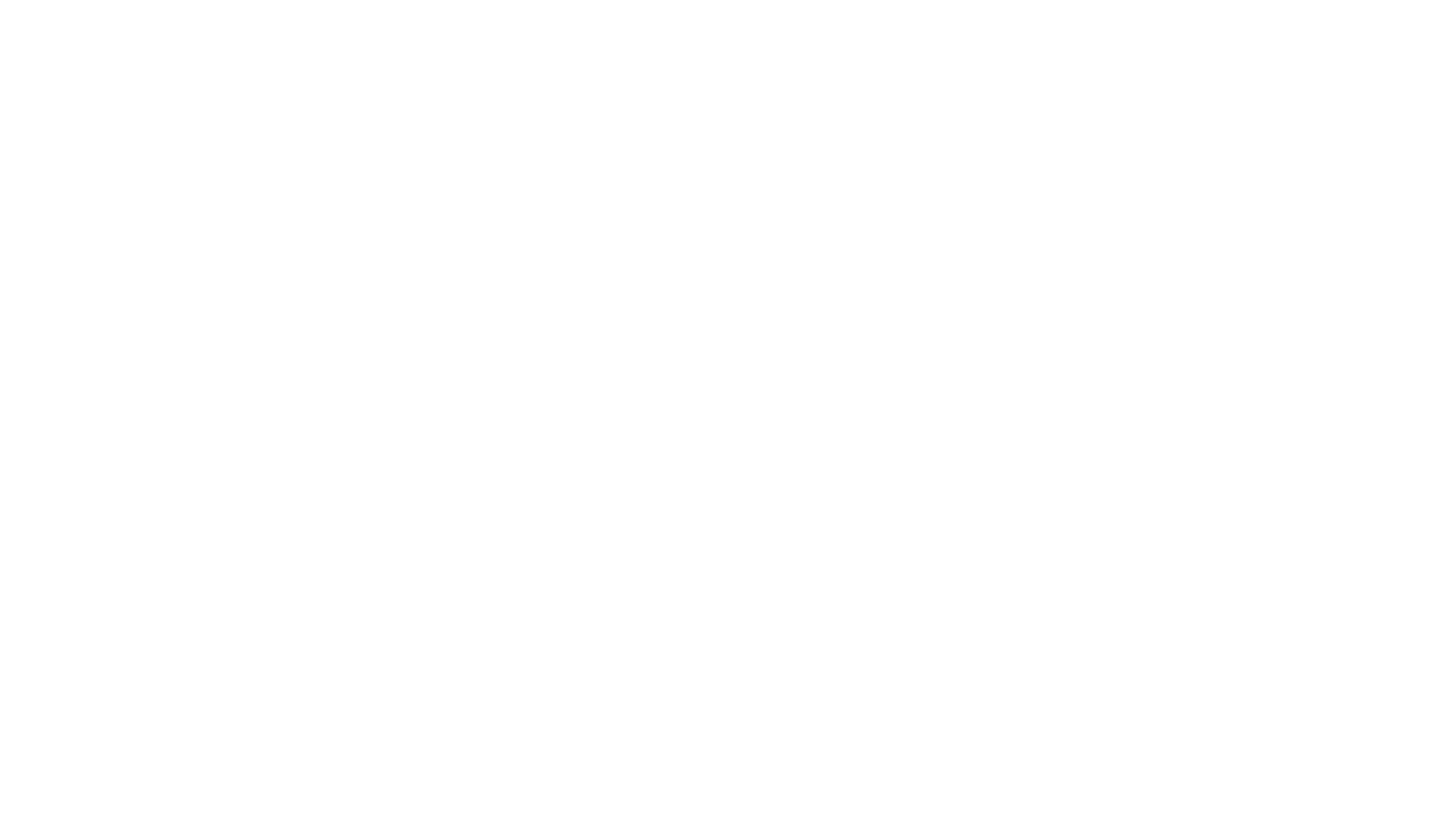 Poll Question-3
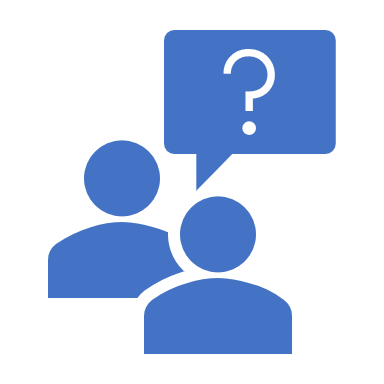 Was the information on the Health and Human Service informative and helpful?
Questions Submitted by Providers
Question 1
With the rate increase for October 1, 2021, what is the date of service for an outcome-based service when the service began before October 1, 2021?
Answer 1
For outcome-based services such as Vocational Adjustment Training, Job Placement, Supported Employment or Self Employment, the date the Outcomes Required for Payment are achieved, as outlined in the Standards for Providers, is the date of service.  
For Example:
The customer was placed with Basic Job Placement with the first day work September 6 and the fifth day worked begin September 15, the provider will receive the old rate for Benchmark A.
The customer’s 45th cumulative calendar day of employment would be October 20, so the provider will receive the new rate for benchmark B and C.
Question 2
Where can I locate the Notice to Providers?
Answer 2
Notice to providers are located on the Provider Resource Page found at:
Question 3
What do I do if I have not received a new/replacement Service Authorization?
Answer 3
First, contact the customer’s VR Counselor or Rehab Assistant and request a new  or replacement service authorization.  If you are not successful in obtaining an updated service authorization contact the management in the local unit.  
Unless specified in policy,  no approvals are required to issue the new/replacement service authorization related to the rate increase.
Wrap Up and Next Steps
Following today’s Provider Call you will be redirected to a Zoom survey to provide additional feedback. 

You will also receive a follow up email that includes a link to a survey giving you the opportunity to provide additional feedback at your convenience.
We would like your feedback
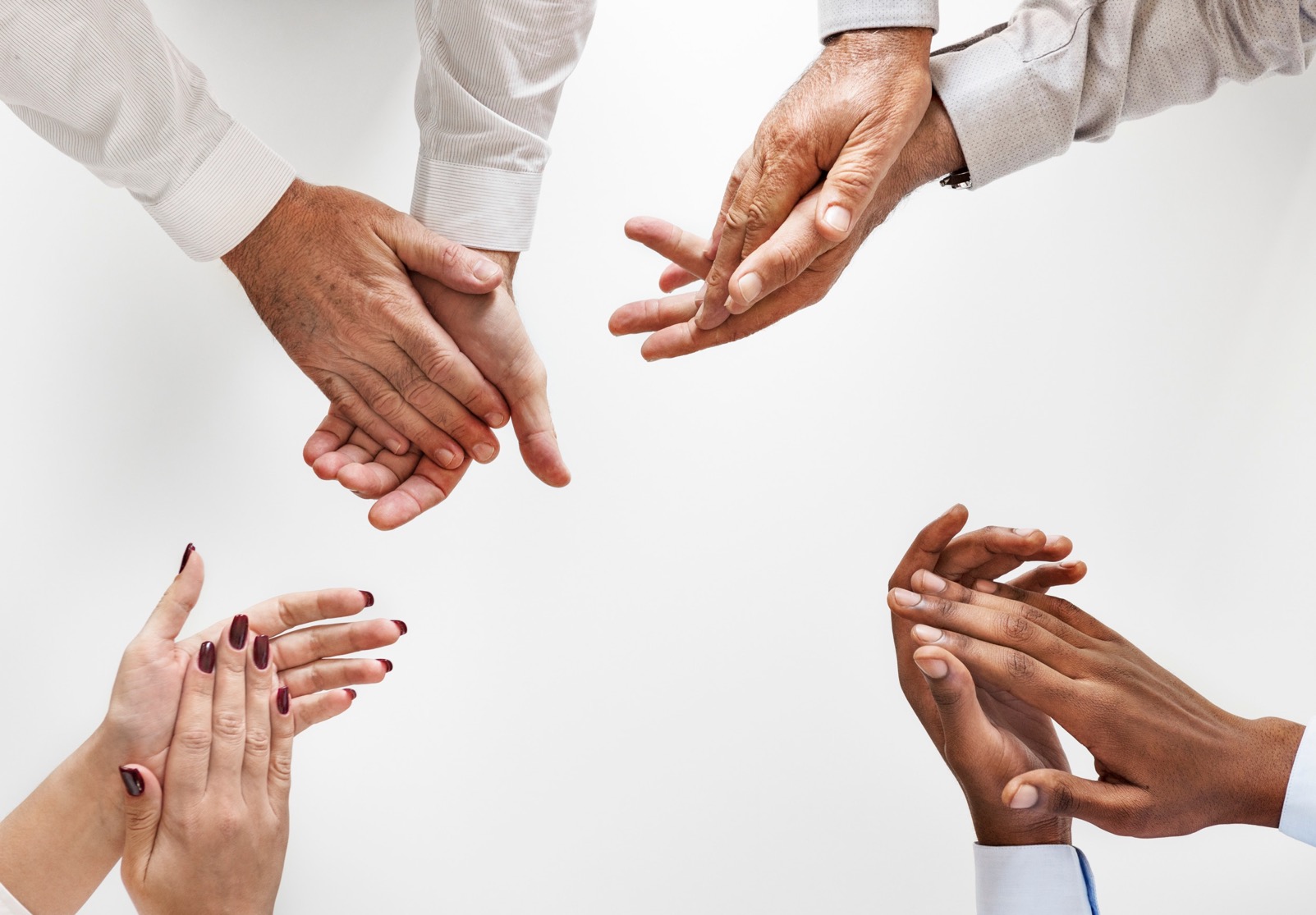 Thank You!TWC-VR would like to continue to extend special thanks to the many providers that continue to serve our customers supporting the achievement of their Vocational Rehabilitation goals.
Adjourn
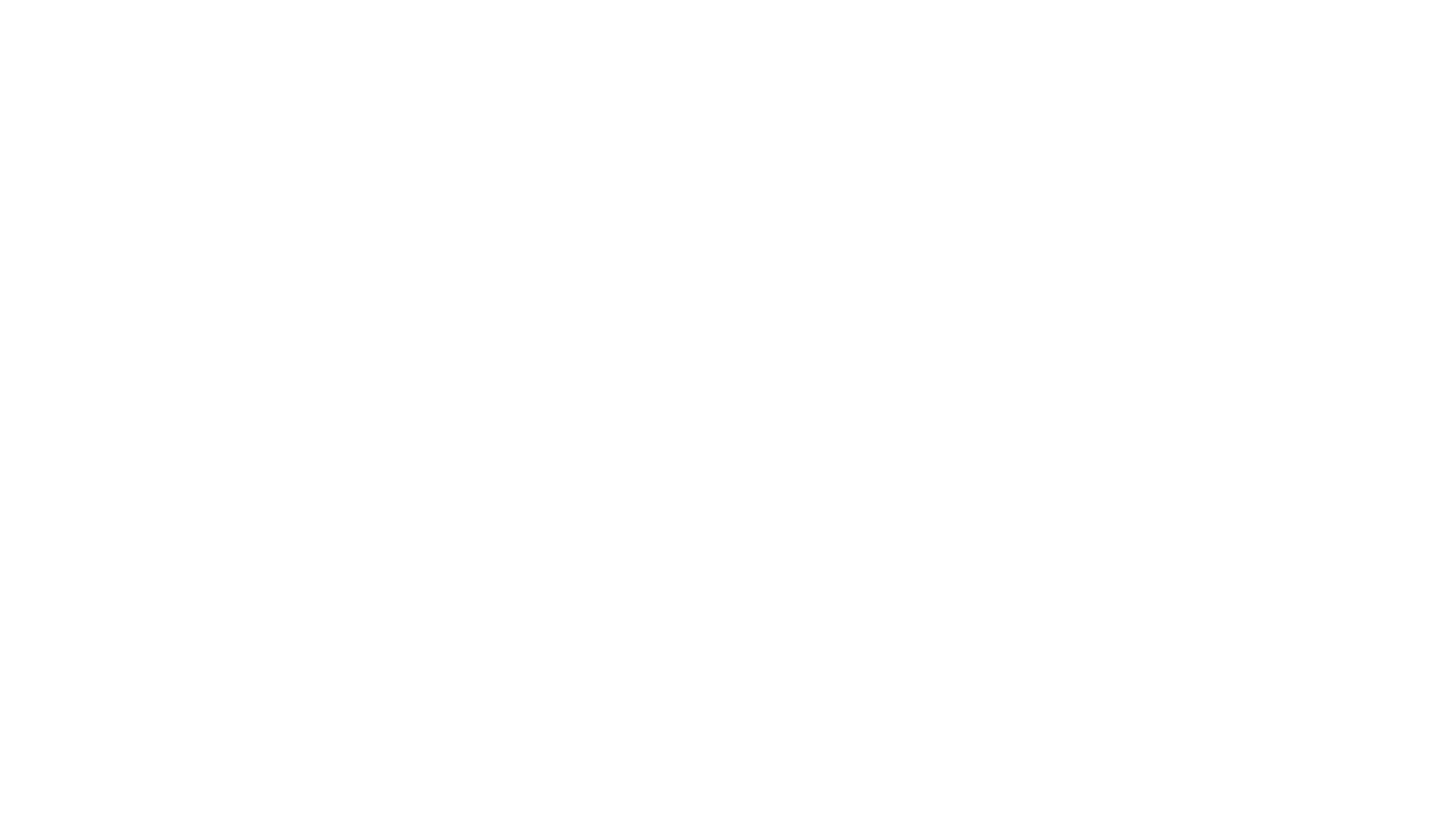